Abstracts in Review Article
Language Practice 
Inglés II – FIUNER
TEXT 1
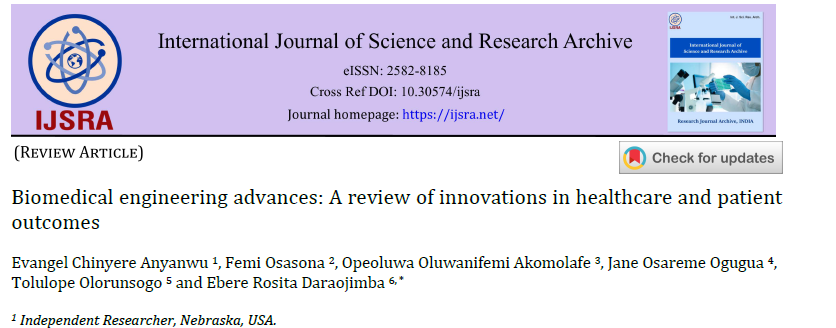 1- What is the source of the text?
2- Who is/are the autor/s? Affiliations?
3- Read the title and provide a Spanish versión
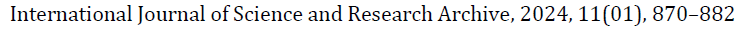 TEXT 1
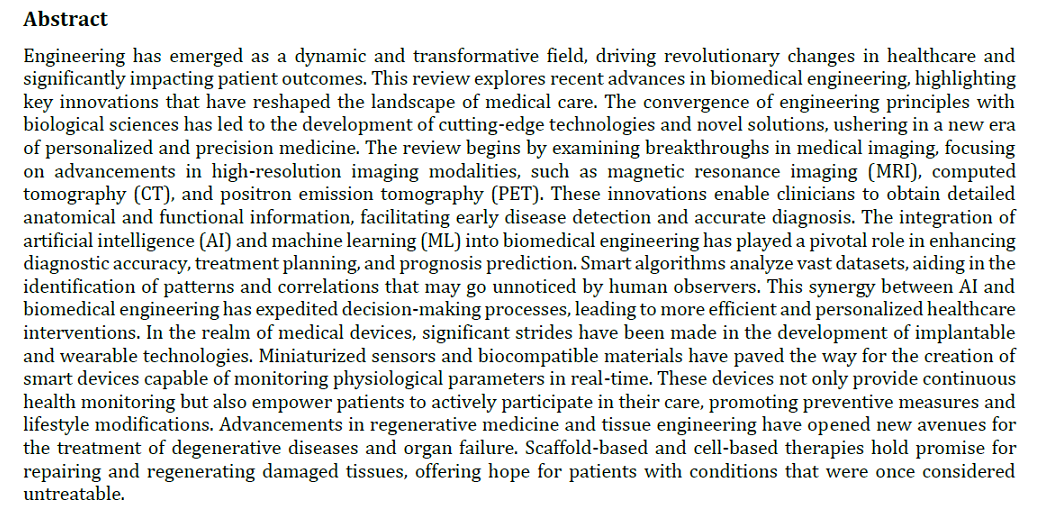 TEXT 1
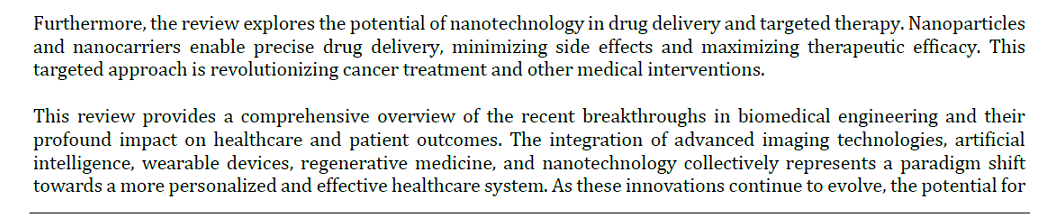 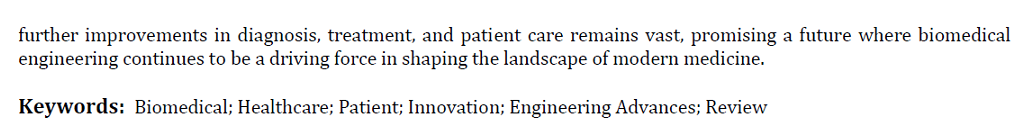 TEXT 3
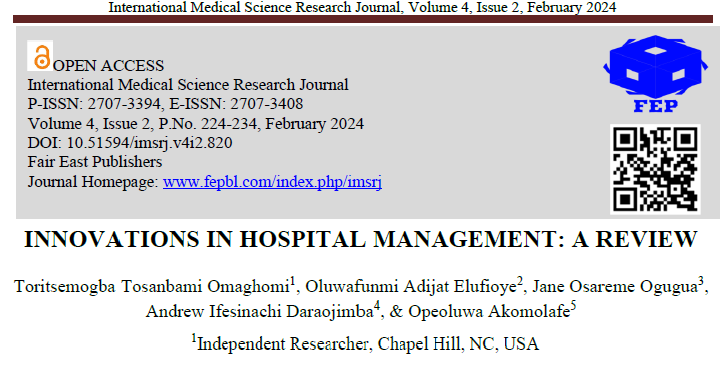 TEXT 3
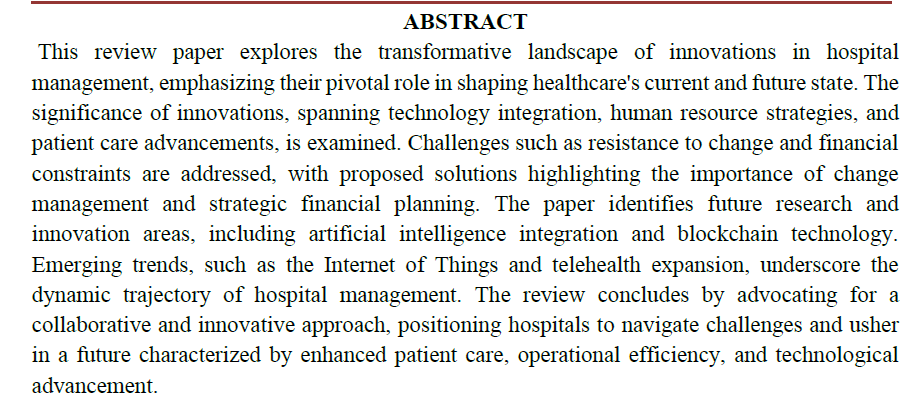 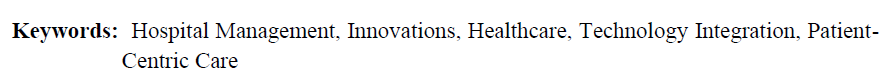 TEXT 6
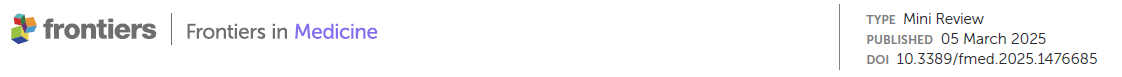 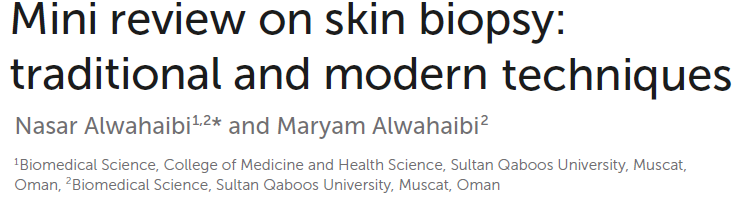 TEXT 6
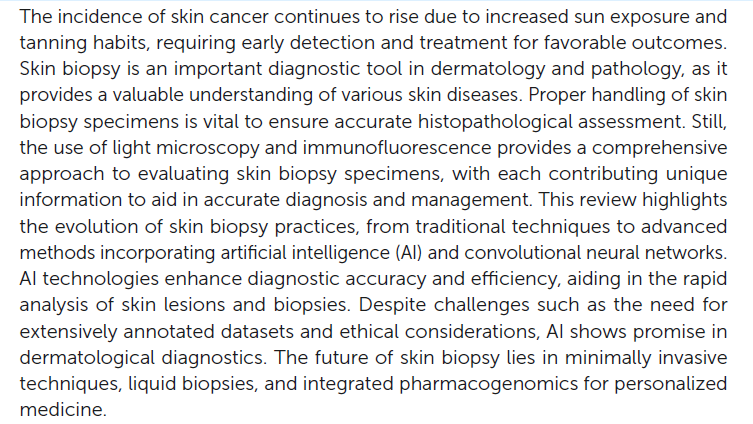 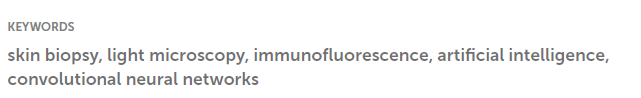